Elektrokimia
Elektrokimia
→
SEL VOLTA
←
ARUS LISTRIK
REAKSI KIMIA
ELEKTROLISIS
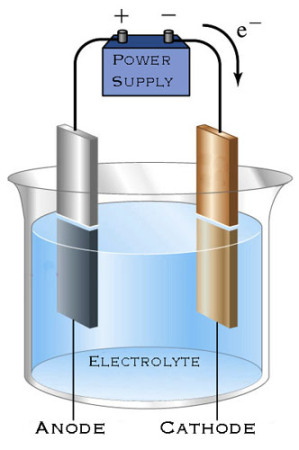 Reaksi- reaksi elektrolisis
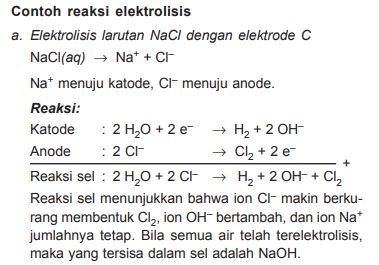 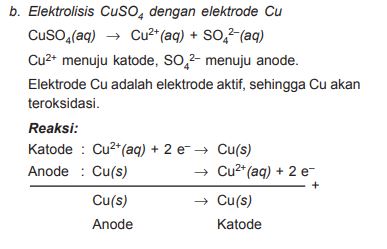 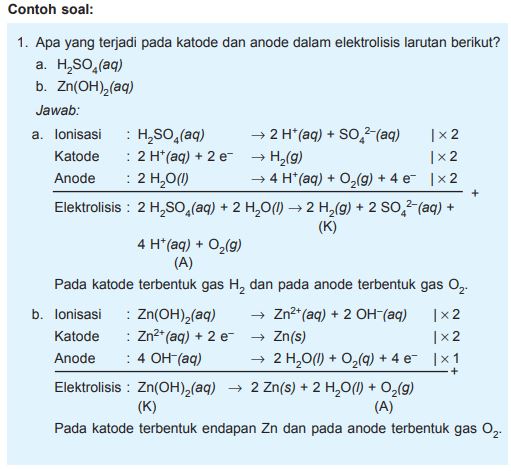 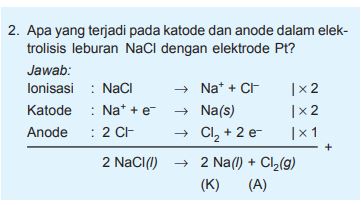